Book 5 Unit 1  Reading
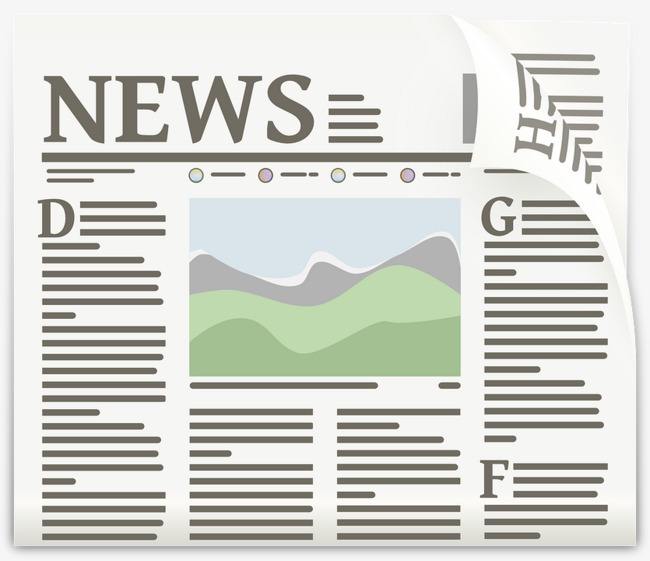 @
Learning aims
1. Review the structure of news reports;
2. Identify the differences between the two news reports;
3. Understand the reasons for the differences between news reports and the ways to be a critical reader;
4. Make comments on news reports critically.
How can we get the latest news updates?
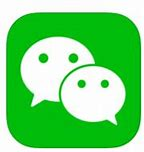 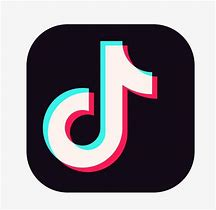 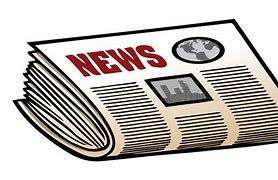 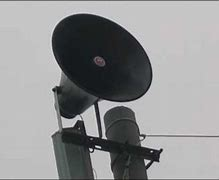 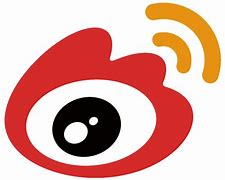 Should we believe everything we read in a news report?
British Broadcast Corporation
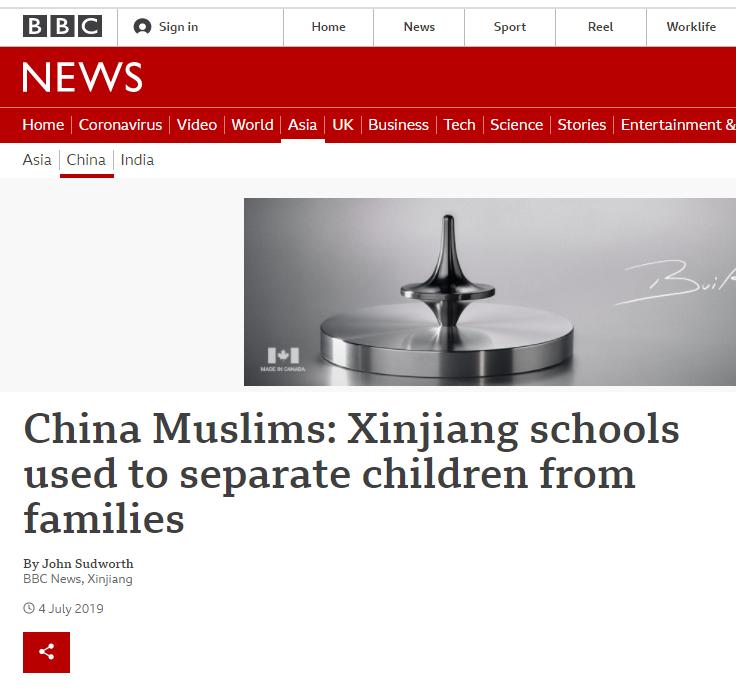 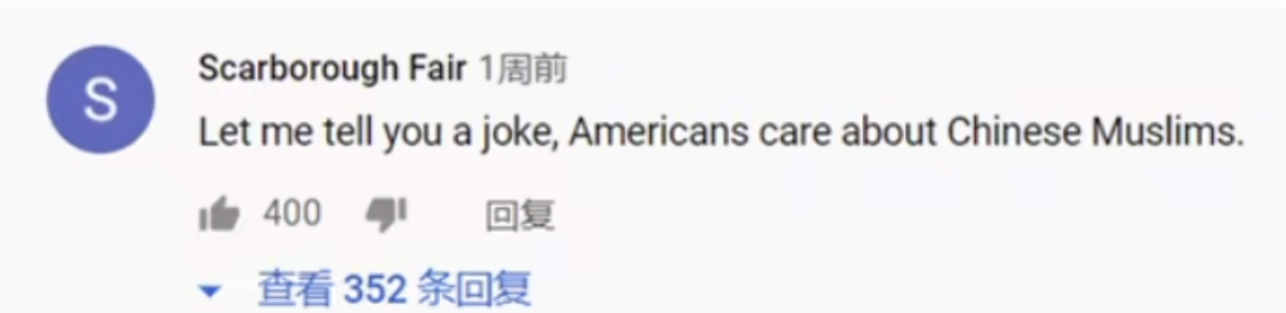 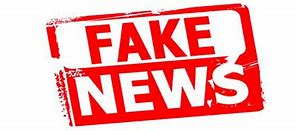 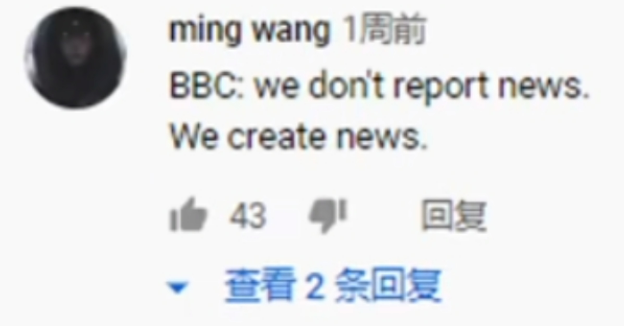 报道指出，中国政府把新疆少数民族儿童送进寄宿制学校，“强迫”其与父母分离。
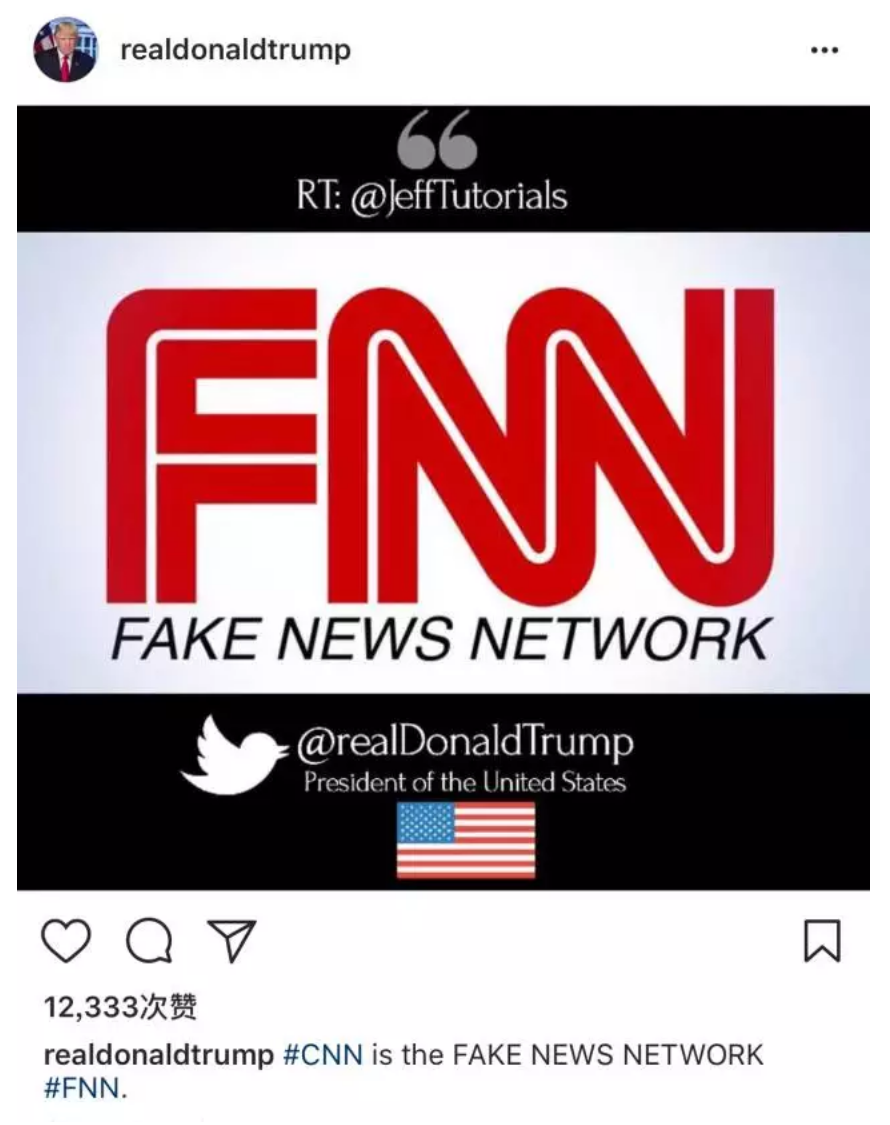 Cable News Network
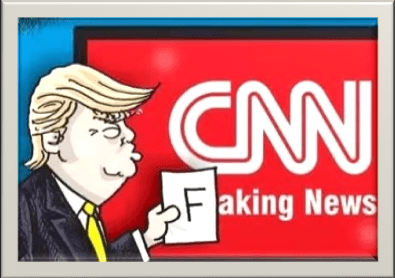 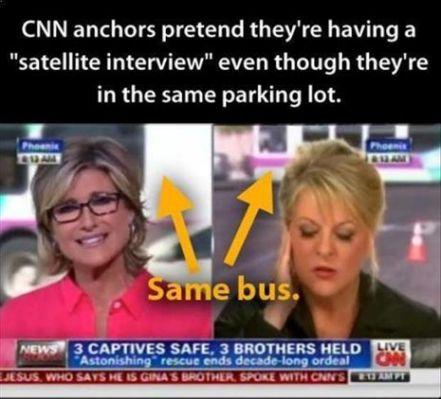 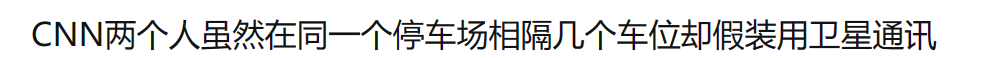 ?
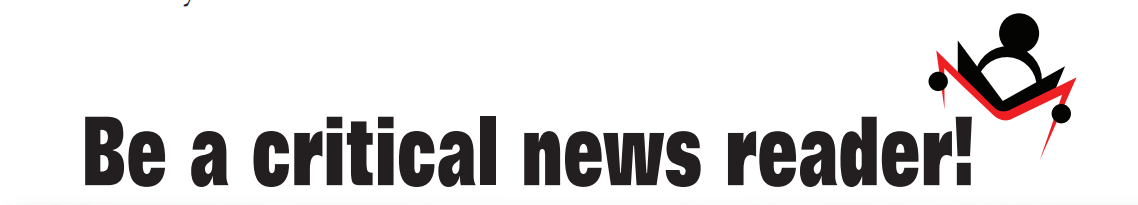 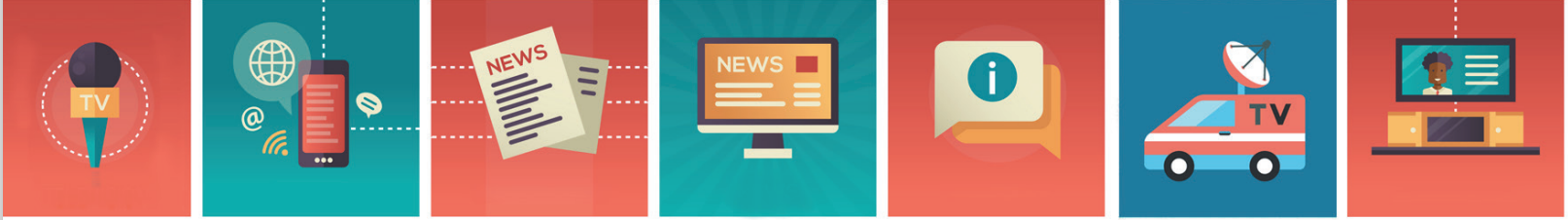 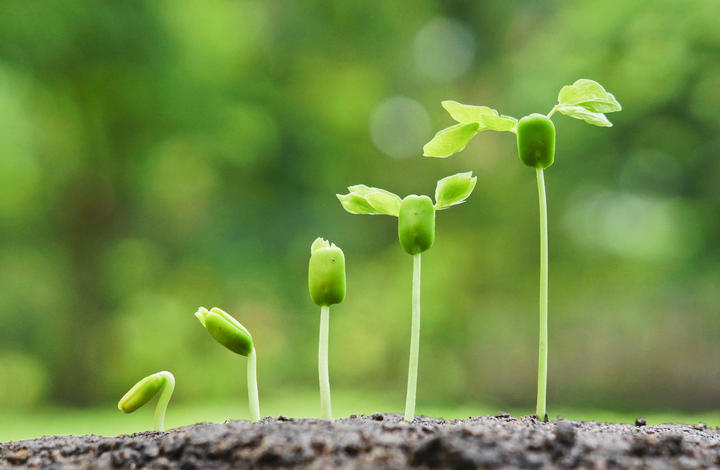 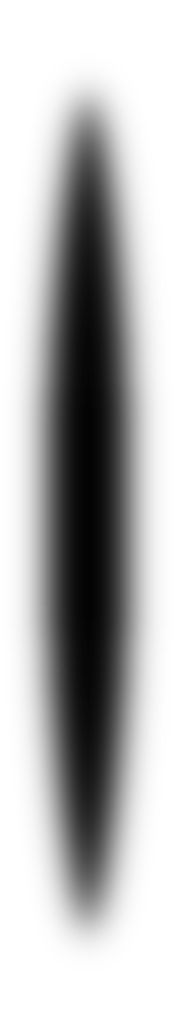 Read two news reports
Do the two news reports report the same thing?
Differences?
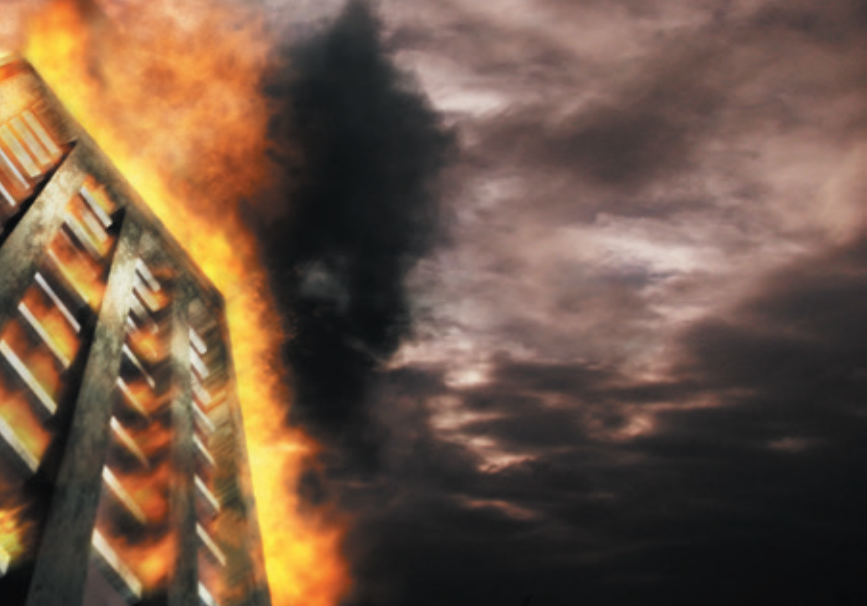 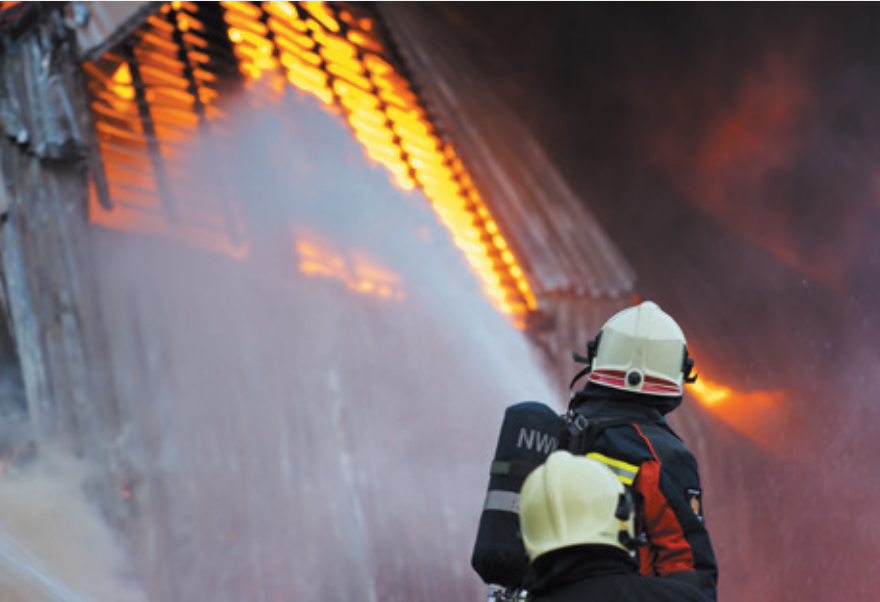 headline
Firefighters put out tower block fire
Deadly fire in tower block causes serious damage
the Henderson Tower
The lead
Detailed information about the event
Background or supporting information
Deadly fire in tower block causes serious damage
Firefighters put out tower block fire
Structure of news reports?
1
1
sentence:______
sentence:______
2-6
2-6
sentences:________
sentences:________
Different priorities
Deaths and injuries
Rescue efforts
7-8
7
sentences:________
sentence:________
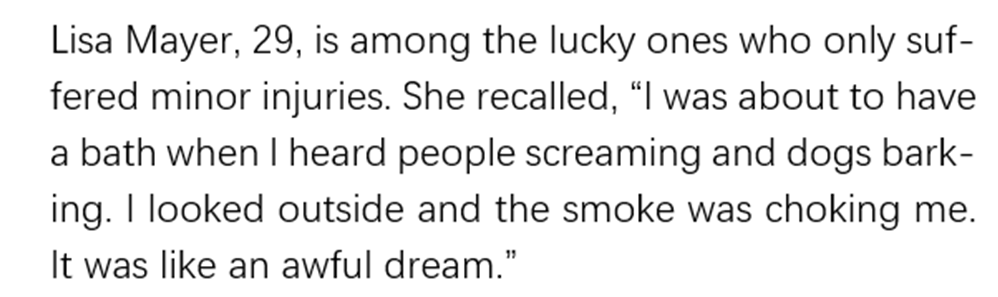 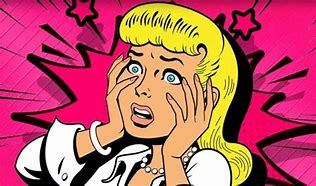 Would you like to imitate her voice?
模仿
What is the function of this part?
个人叙述
1.  It is meant to provide a personal account of how serious the fire was.
2.  It is meant to add to the authenticity of the report.
真实性
Fire engines and ambulances reached …
Firefighters …
The number of death could reach 5
How long?
9:45
9:30-9:45-11:00
About one hour and fifteen minutes
A dropped cigarette end on a carpet of the 8th floor
We should not rush to the conclusion that one of the news reports gives false information.
Different factual details
Different stages
Different approaches
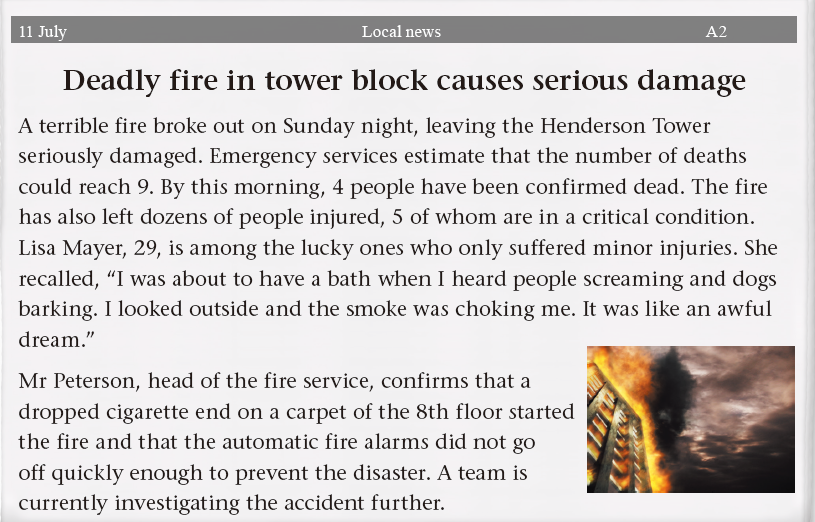 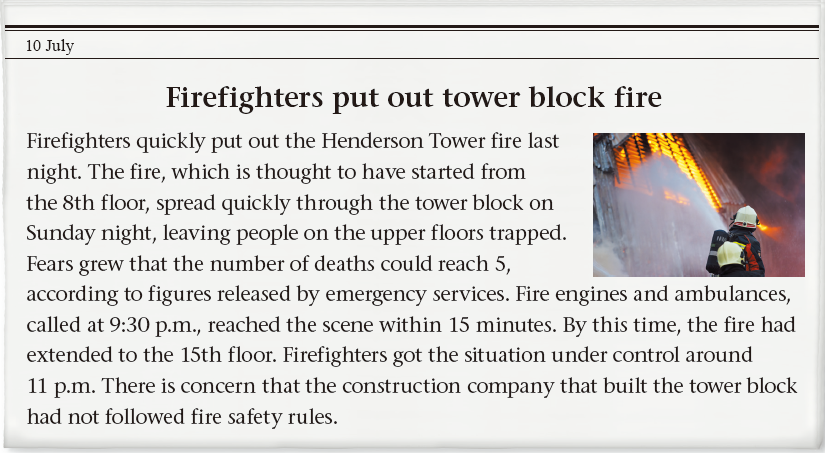 They may choose to present the minimum, the maximum or something in between in their news reports.
What may different journalists do when an estimate of a number is given?
Differences
Different priorities
Different factual details
Different approaches
Different stages
How
When
Differences between news reports may depend on
__________and___________ the news reports are written.
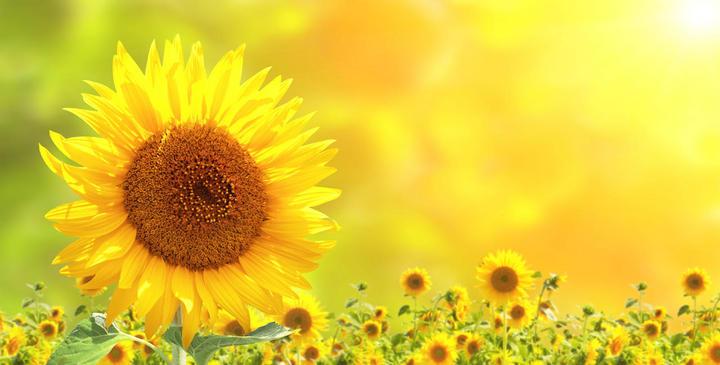 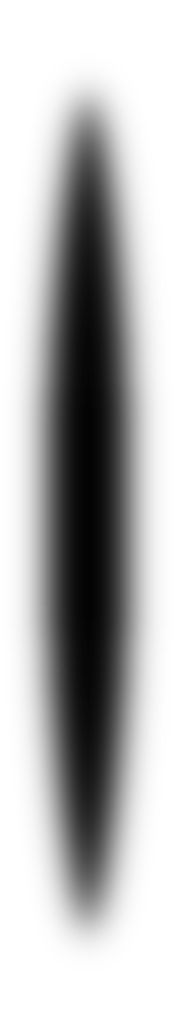 Reading for structure
Read the article
Why
reasons
News reports usually
comes with
Part 1: Para.          .
1
differences.
Differences between news reports may depend on
Reading news reports critically
Part 2: Paras._____.
2-3
how and when the news reports are written.
We can 
                 in many ways.
become critical news
Part 3: Para. ___.
4
readers
How
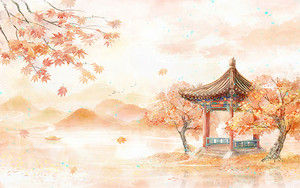 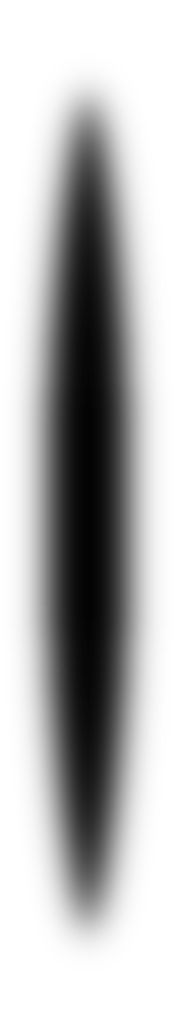 Read for details
Reading comprehension
Detailed-reading
Journalists may have different priorities
Journalists may approach information they get from research or interviews differently
Detailed-reading
Be critical about the information we receive and remember not to blindly trust what we have read
Read more than one report.
Different priorities
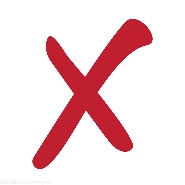 Rush to the conclusion?
Different factual details
Check.
Different stages
Judge.
Different approaches
How to be a critical news reader?
with discrimination
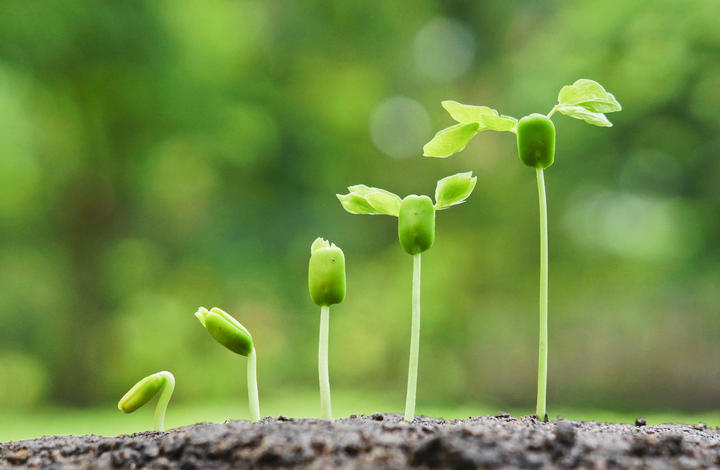 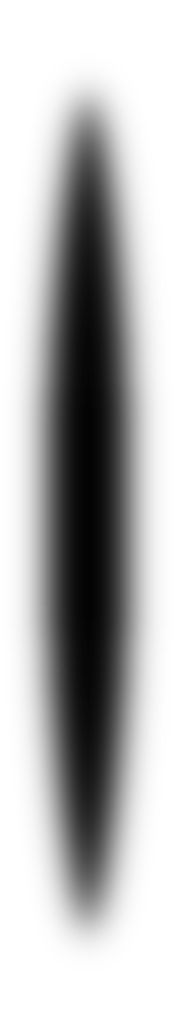 Discussion
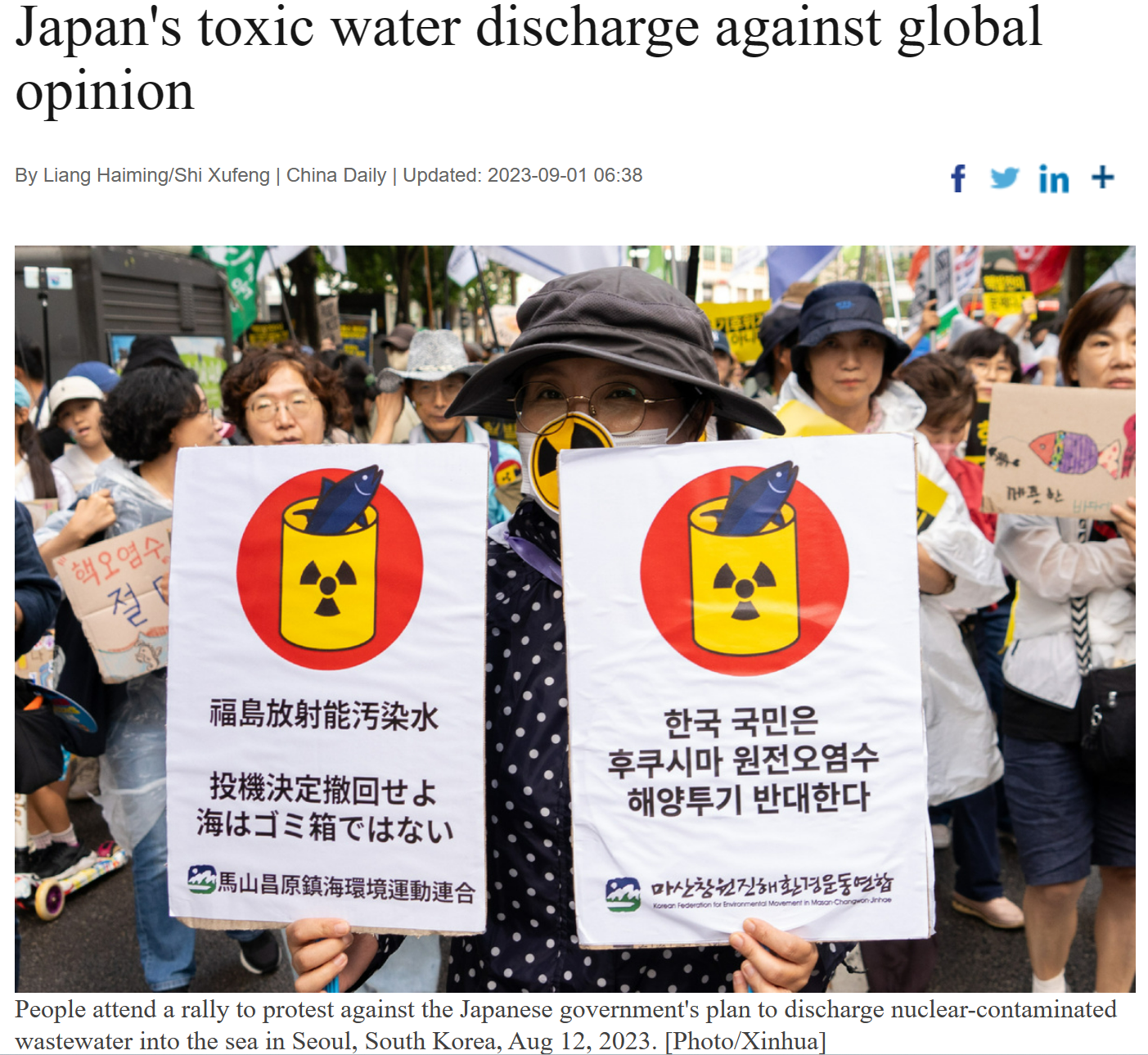 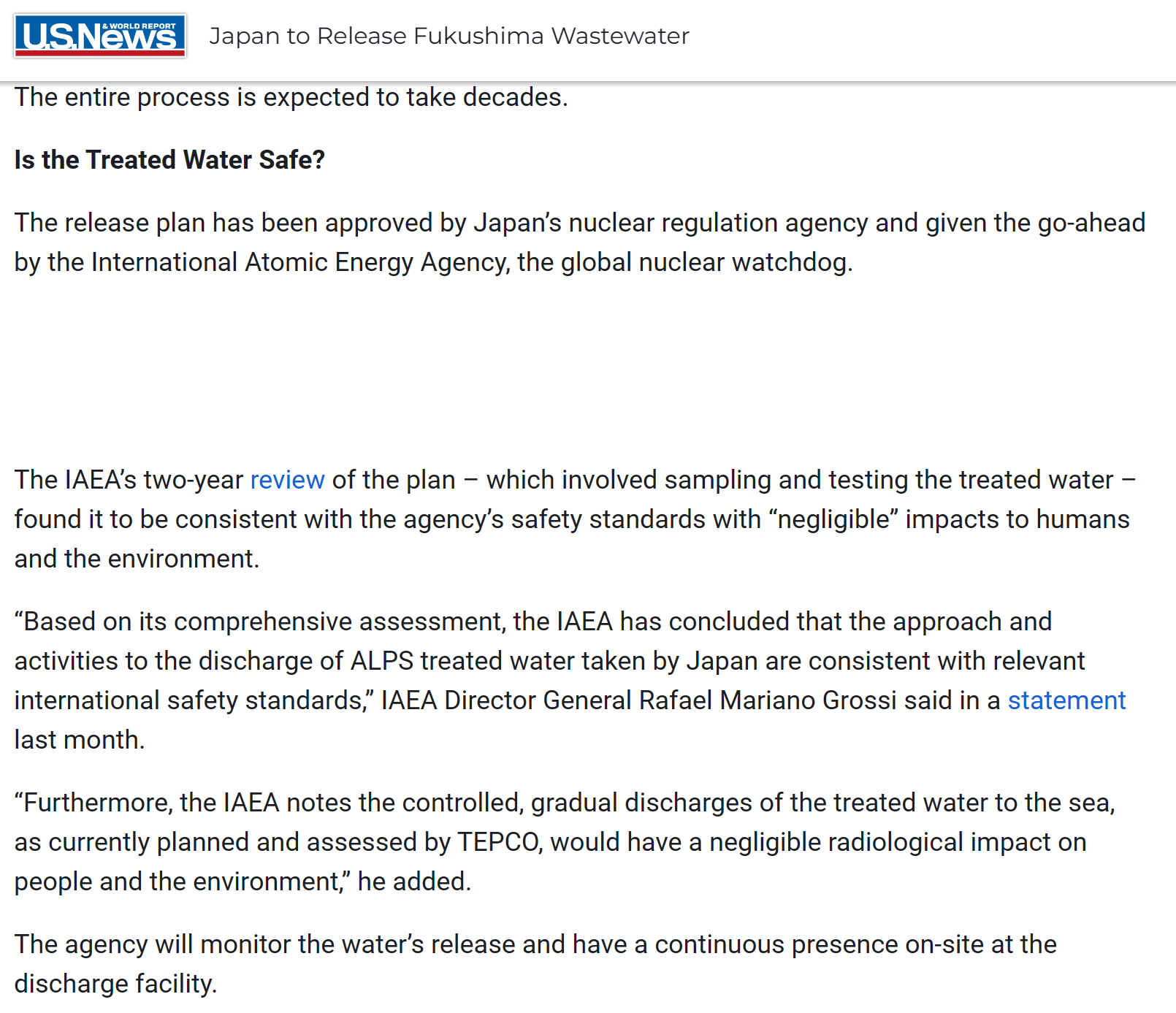 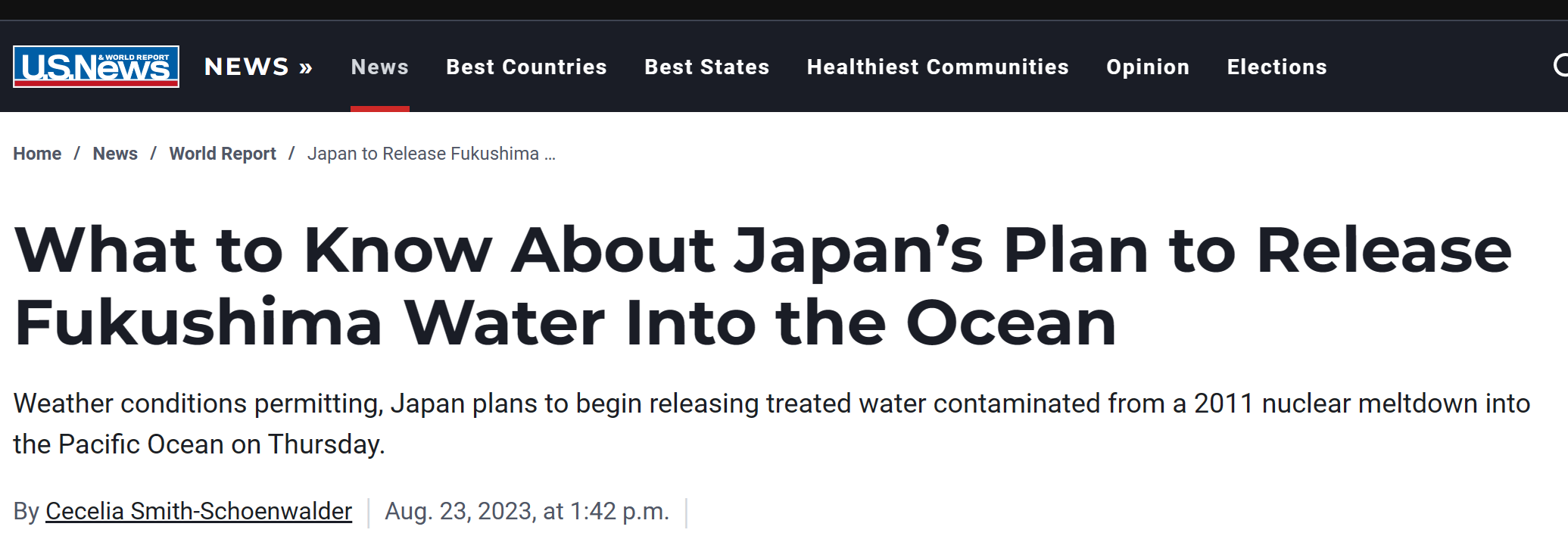 微不足道的
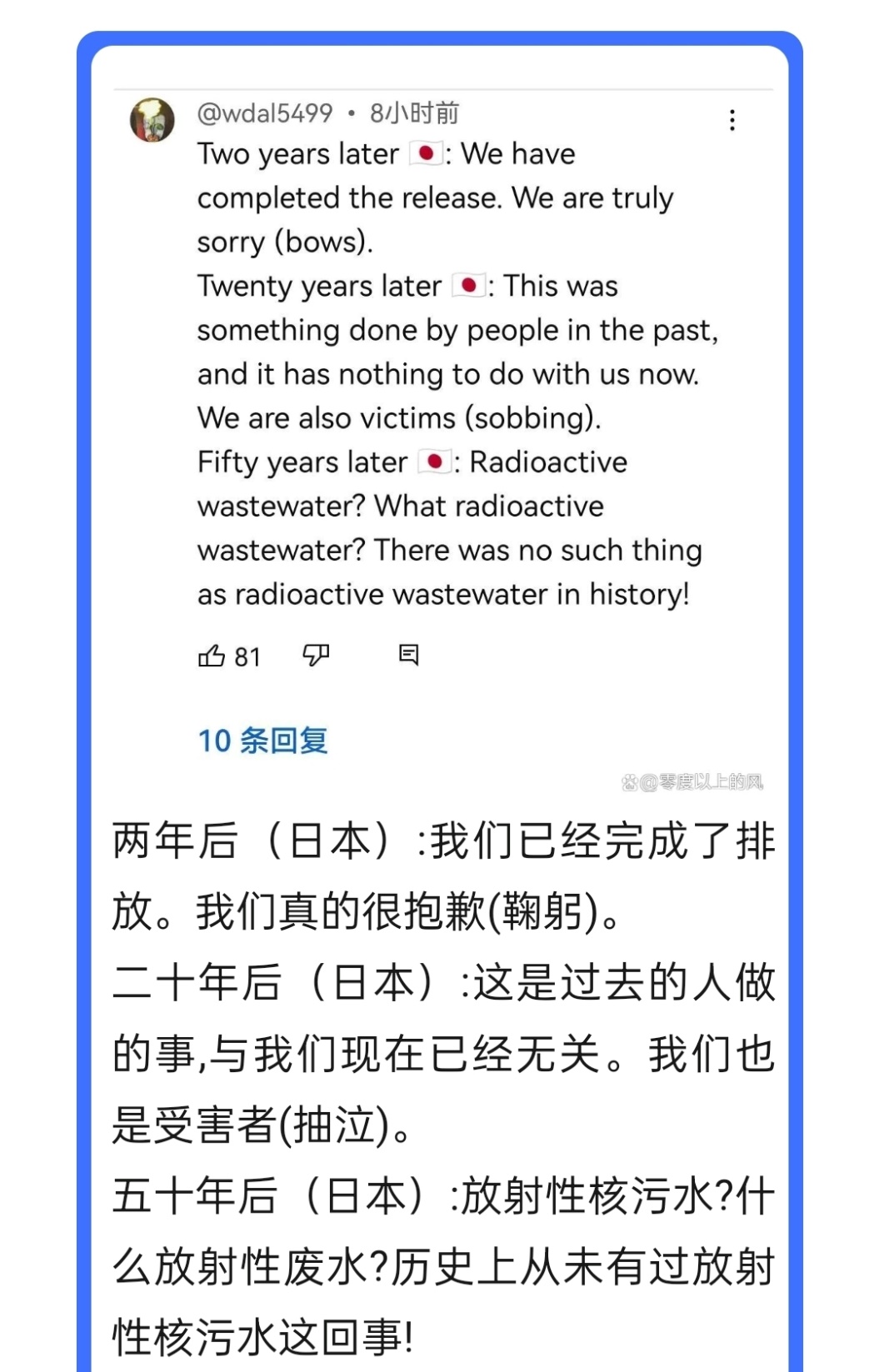 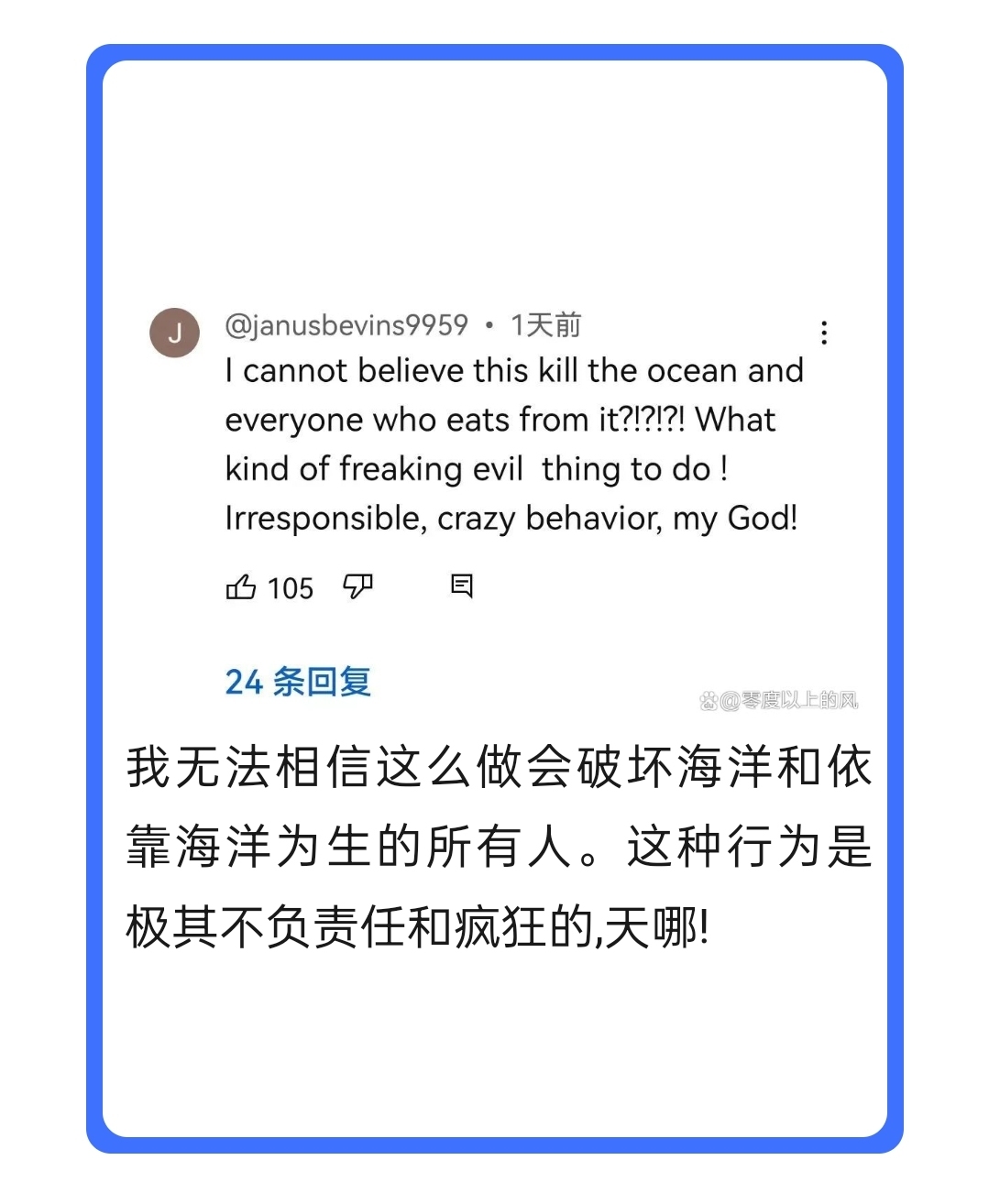 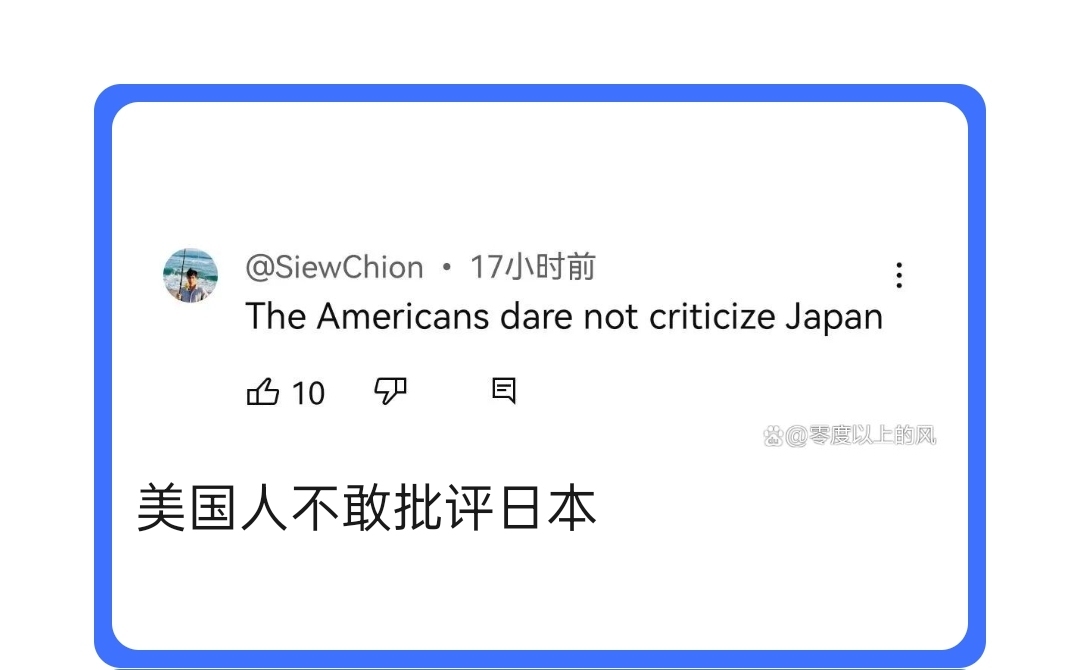 Can you make comments critically on the news reports?
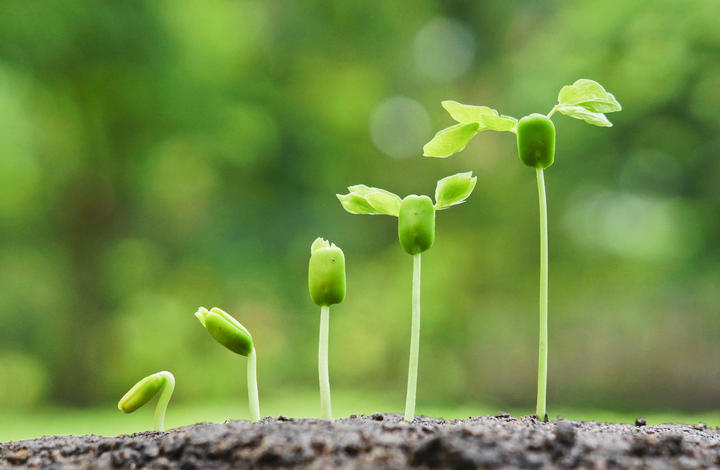 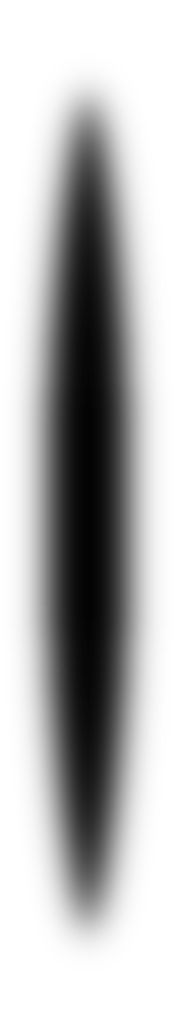 Summary
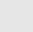 Seeing is believing.
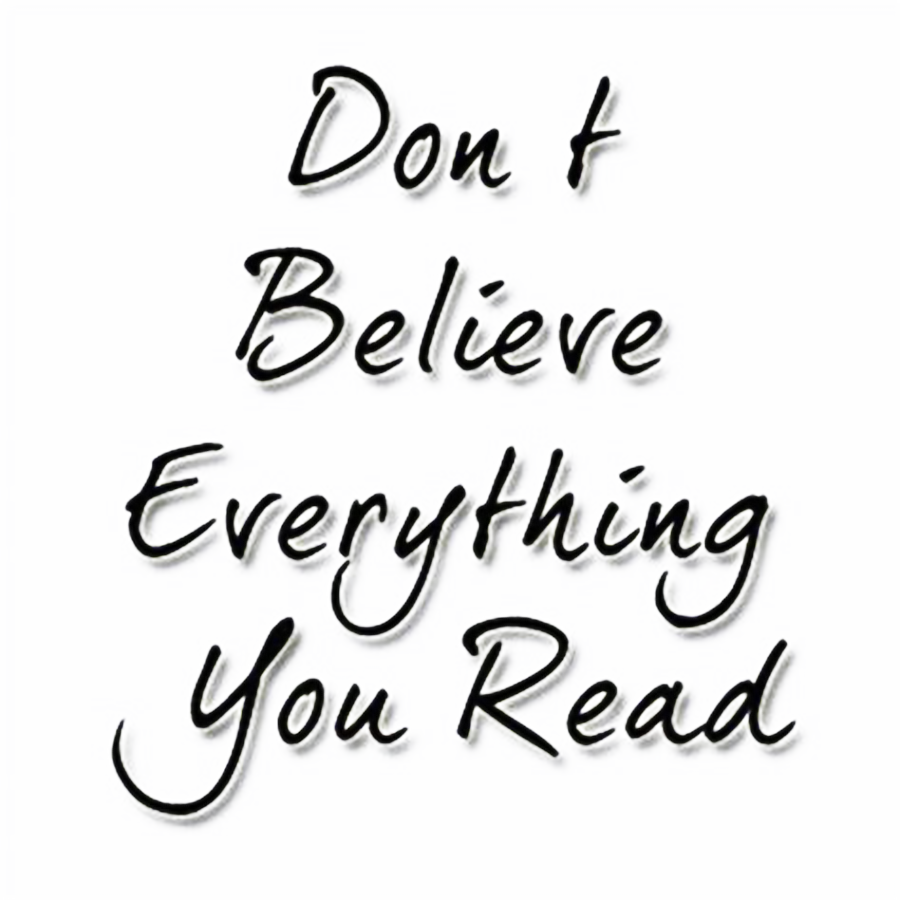 Be a critical news reader. Don’t be a keyboard warrior！
Homework
假设校报最近在就“面对假新闻，我们该如何保持清醒”这个话题征求学生意见，请你向校报编辑投稿，谈谈你的看法。
要求：1. 内容要点：目前现状，识别假新闻意义，你的建议。
             2. 字数：80词。
Dear editor,   _____________________________________________________________________________________________________________________________________________________________________________________________________________________________________________________________________________________________________________________________________________________________________________________________________________________________________________________________________________________________________________________________________________